CCC Council Meeting
May 10, 2023
General Agenda
Welcome and Updates
Thoughts on CDARTS Workshop
View from DC by CRA Government Affairs
Set up: Research Ecosystem, CHIPS, Ethics, AI RFC
Writing Breakouts
Task Force Breakouts
AAAS Connections / Thoughts
Climate-Aware Computing Research Network
CCC Looking Ahead (NSF proposal)
Welcome and Updates
Thoughts on CDARTS Workshop
View from DC by CRA Government Affairs
Setup: Research Ecosystem
What Computing Challenges are Truly “Grand”?
The new Age of Global Competition and What it Means for Computer Science Research
Setup: CHIPS Ethics
The CHIPS and Science Act of 2022 (H.R. 4346) Research Security Provisions: 
Sec. 10343. Research Ethics. Requires NSF to revise grant proposal instructions, after input from stakeholders, to require that ethical and societal considerations be included as part of a proposal for funding prior to making the research and development award. Considering stakeholder input, NSF will develop clear guidance on what constitutes a “readily foreseeable or quantifiable risk.”
CHIPS and Science Act authorizes significant investment in STEM (Association of Science and Technology Centers article):
Emphasize the importance of research ethics including a requirement for NSF to, within two years, incorporate applicable ethical and societal considerations as part of the proposal process—including steps to mitigate any potential risks or harm.
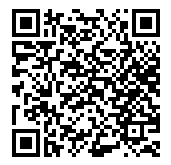 Setup: AI RFC
https://ntia.gov/press-release/2023/ntia-seeks-public-input-boost-ai-accountability
Due by End of Day June 10

From: National Telecommunications and Information Administration

Reason: To inform a report on AI accountability policy development, with a hope to “inform policies to support AI audits, risk and safety assessments, certifications, and other tools that can create earned trust in AI system”
[Speaker Notes: the Department of Commerce’s National Telecommunications and Information Administration (NTIA) launched a request for comment (RFC) to advance its efforts to ensure artificial intelligence (AI) systems work as claimed – and without causing harm. The insights gathered through this RFC will inform the Biden Administration’s ongoing work to ensure a cohesive and comprehensive federal government approach to AI-related risks and opportunities.]
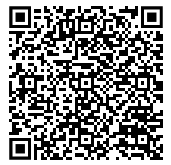 Setup: RFI on Roadmap for TIP
https://www.federalregister.gov/documents/2023/04/28/2023-08995/request-for-information-rfi-on-developing-a-roadmap-for-the-directorate-for-technology-innovation
Joint with CRA Government Affairs
“NSF requests input from the full range of institutions and organizations across all sectors to inform the development of a roadmap for its newly-established Technology, Innovation, and Partnerships (TIP) Directorate, in accordance with the CHIPS and Science Act of 2022. 

This legislation tasks the TIP Directorate to develop a roadmap to guide investment decisions in use-inspired and translational research over a 3-year time frame, working towards the goal of advancing U.S. competitiveness in the identified key technology focus areas and addressing the identified societal, national, and geostrategic challenges.
[Speaker Notes: https://www.federalregister.gov/documents/2023/04/28/2023-08995/request-for-information-rfi-on-developing-a-roadmap-for-the-directorate-for-technology-innovation]
Task Force Breakouts
AAAS
Meeting will take place in Denver, CO - February 15-17, 2024
Submitted seven proposals
Breaking down Tech Barriers: Designing More Accessible Technology
CRA-I (Helen Wright) and Katie
Future of Sociotechnical Pandemic Prevention and Response
Katie and Mona
Dismantling the Impediments to Climate Resiliency Through Digital Infrastructure 
Chandra and Liz
Promoting the Digital Resilience of Youth 
Pam 
Generative AI in Science: Promises and Pitfalls
Matthew Turk
Large Language Models: helpful assistants, romantic partners, or con artists?
Maria Gini
How big trends in computing are shaping science
Climate-Aware Computing Research Network
We hope to 'seed' a snowball sampling process that starts to build a network of people doing research at the boundary of computing and climate change

Our ASK: Can we start with you as our seeds? 

Definition: Snowball sampling is a non-probability sampling method where new units are recruited by other units to form part of the sample. Snowball sampling can be a useful way to conduct research about people with specific traits who might otherwise be difficult to identify (e.g., people with a rare disease). 

Also known as chain sampling or network sampling, snowball sampling begins with one or more study participants. It then continues on the basis of referrals from those participants. This process continues until you reach the desired sample, or a saturation point.
Visioning Proposal: Citizen Science
Citizen science describes a range of methodologies that support the meaningful contributions of members of the public to scientific and engineering research, as well as to environmental monitoring.
The workshop will bring together experts across relevant disciplines to develop a research agenda for how humans and machines can team up to benefit from a confluence of technologies that can enable the integration of public participation in scientific research with computer science, data science, and ML/AI.
Looking Ahead
5 Year Update to the Next Steps in Quantum Computing Workshop
May 18-19th DC
Summer Council Meeting in Portland, Oregon (Embassy Suites Downtown) 
July 12-13th (Noon July 12-Noon July 13 with lunch with CRA Board)
Systems and Applications Challenges for the Emerging Bazaar of Accelerators
August 9-10th
Future of Pandemic Response and Prevention workshop in Ann Arbor, Michigan
Sept 20-21
Sociotechnical Research visioning workshop 
Tentatively early Nov in DC
AAAS 2024 
February 15-17 in Denver, Colorado
CCC Looking Ahead (NSF Proposal)